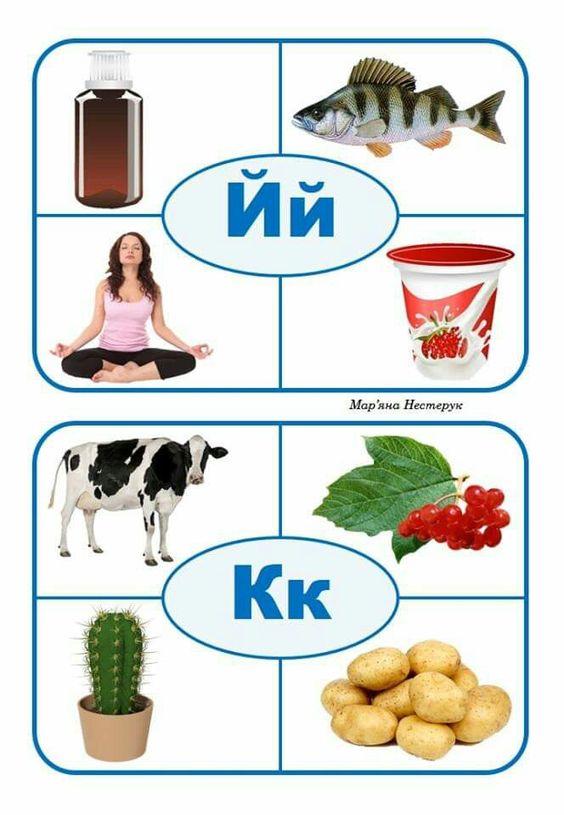 Навчання грамоти
Читання
Букварний період
Урок 35
Звук [к]. Мала буква к. Читання слів і речень з вивченими літерами
Очікування від уроку «Мій настрій»
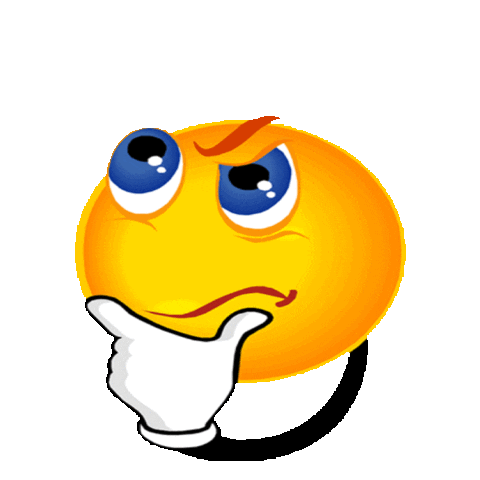 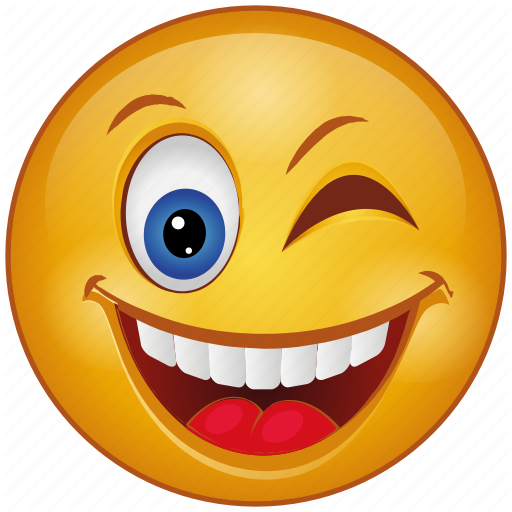 Я втомлюся на уроці
Буде цікаво на уроці
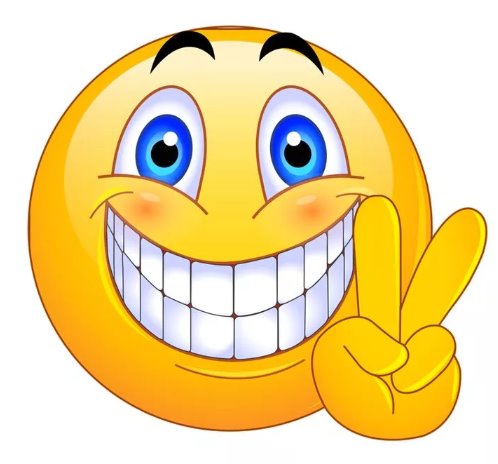 Сподобається працювати
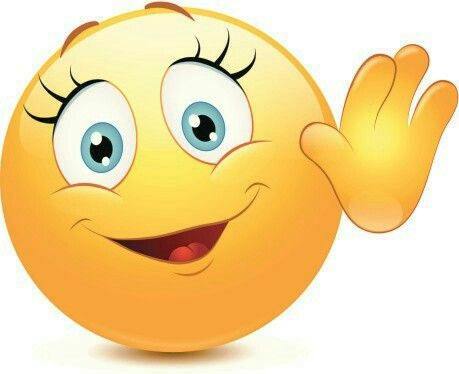 Отримаю гарні емоції
Прочитай склади. 
З'єднай їх з відповідними малюнками.
ну
ни
не
на
но
ні
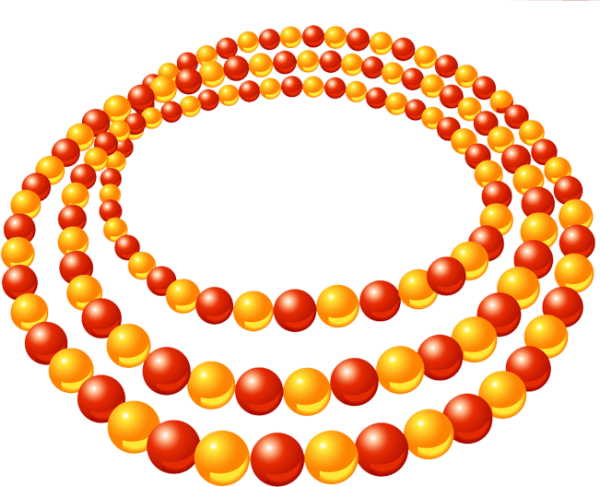 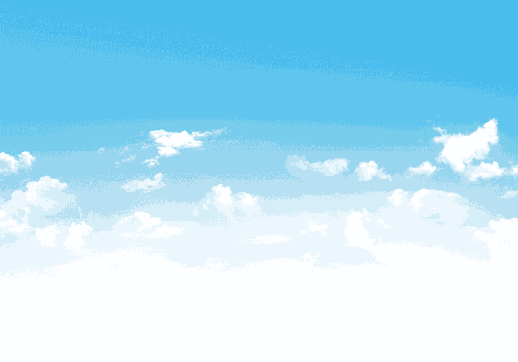 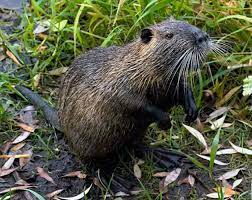 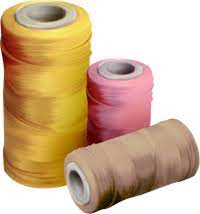 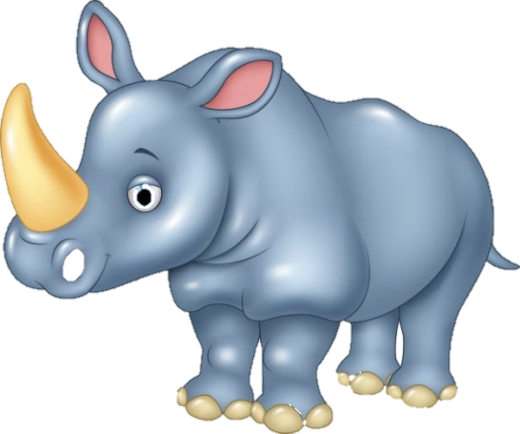 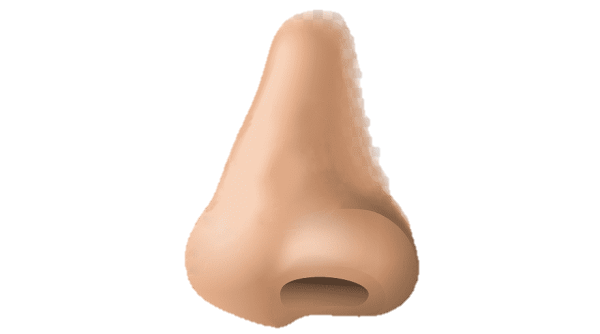 Повідомлення теми уроку
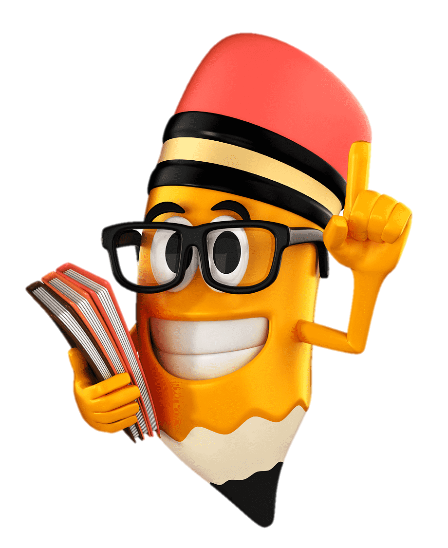 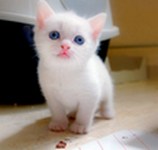 М'які лапки, 
а в лапках - царапки.
Сьогодні на уроці ми дізнаємось, якою буквою позначається звуки [к], [к’]. 
Будемо друкувати малу букву к. Продовжимо навчатися читати склади, слова з новою буквою. 
Удосконалимо вміння читати різні за інтонацією речення.
Назви всі звуки у слові- відгадці. Побудуємо звукову модель слова котик.
 Який звук перший у цьому слові? Який останній? Як назвемо котика, коли він виросте? Чи знаєш, якою буквою позначимо на письмі звуки [к], [к’]?
котик
кіт
Словникова робота
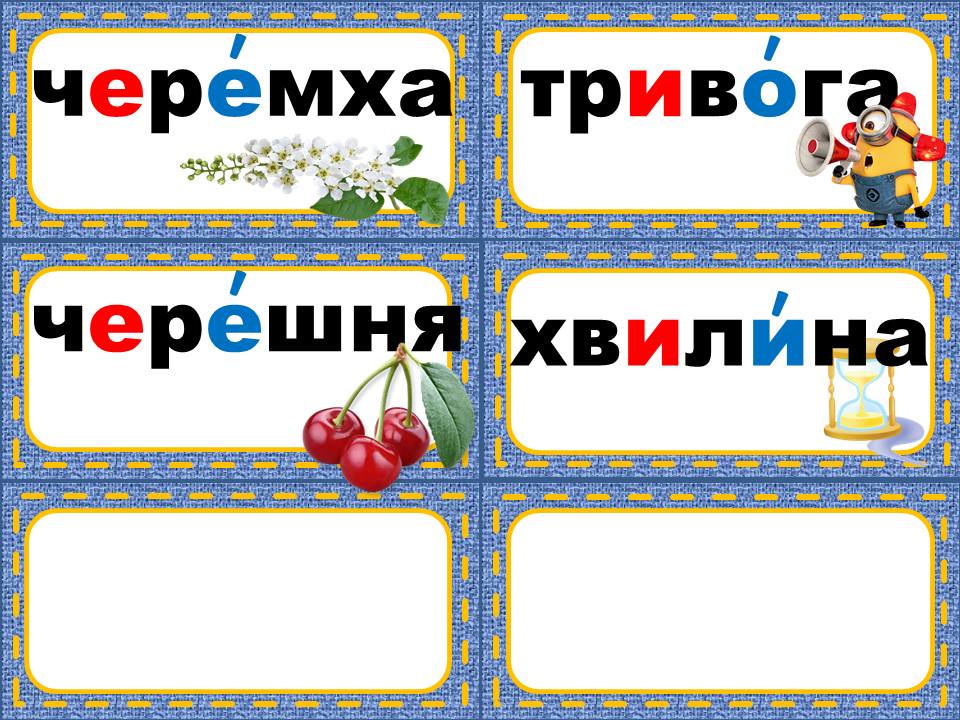 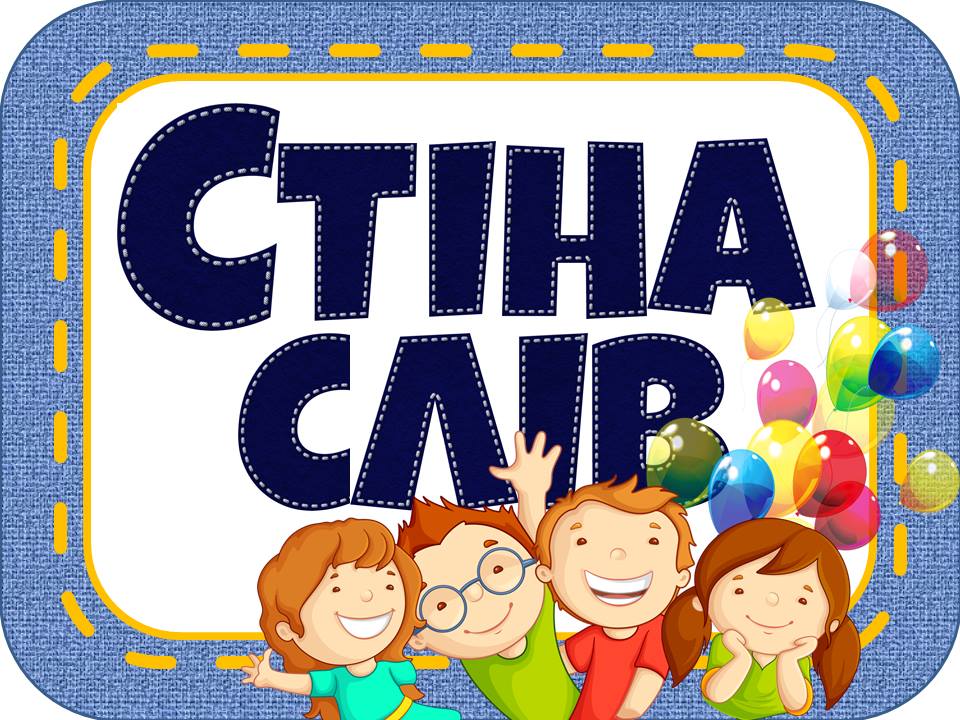 корова   курча
вікно   метелик
килим   космос
мак   сік
молоко   сумка
клоун   коник
Проведи дослідження
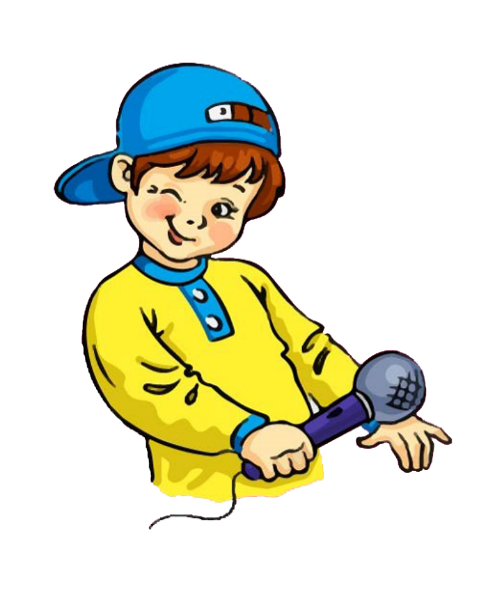 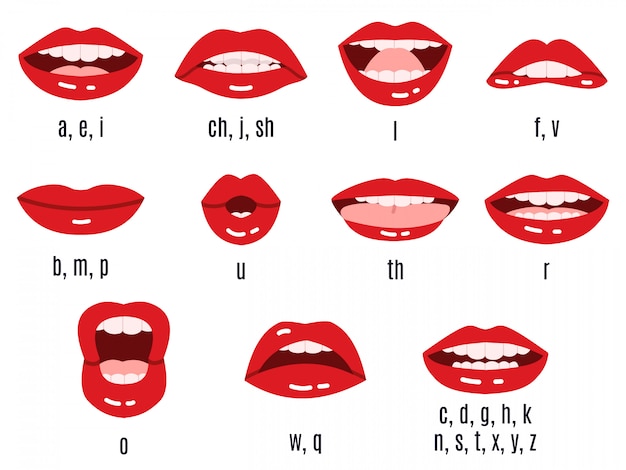 Виділи перший звук у слові котик, кіт. 
Простеж за його вимовою.
Під час вимовляння звуків [к], [к’] язик створює перешкоду для видихуваного повітря, отже, ці звуки приголосні.
[к]
[к’]
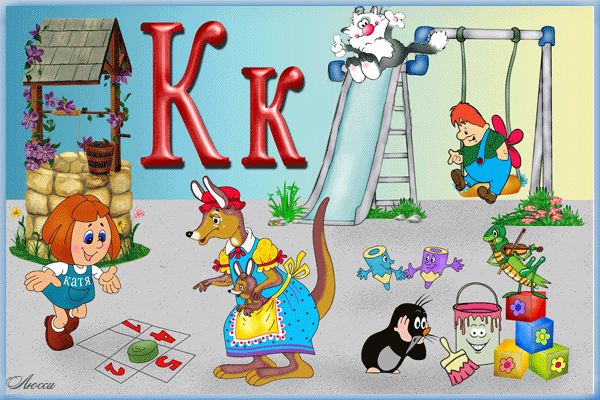 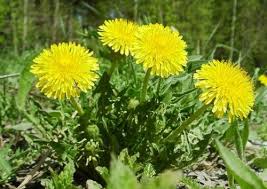 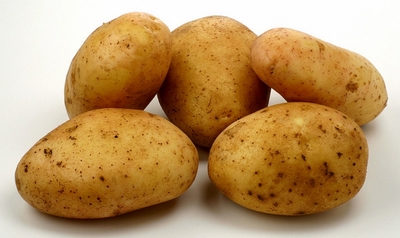 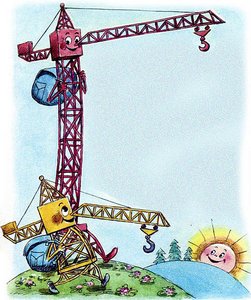 Знайди слова зі звуками [к], [к’]. 
Визнач їх місце в слові.
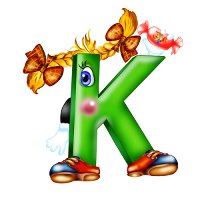 На що схожа буква К ?
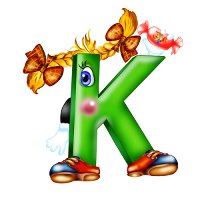 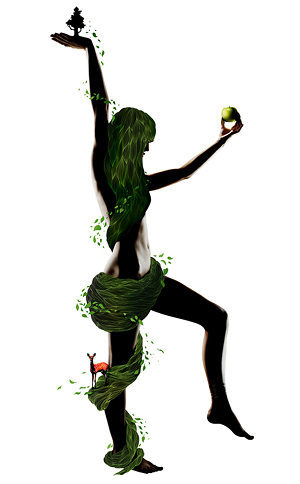 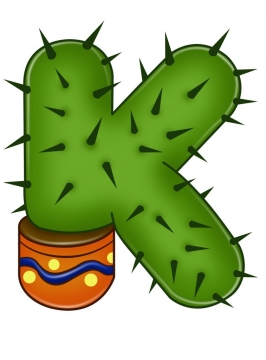 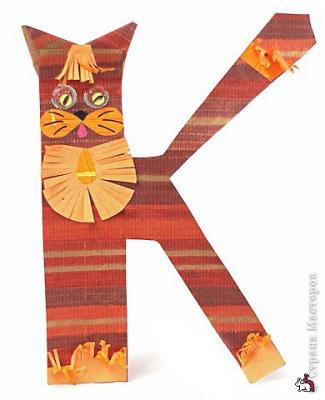 Прочитай завдання Читалочки
Спочатку прочитай всі склади в кожній колонці (зверху вниз і знизу вгору), а потім за допомогою стрілочок утвори з ними слова.
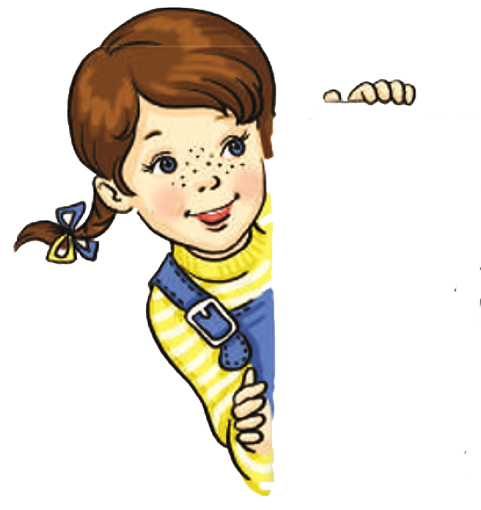 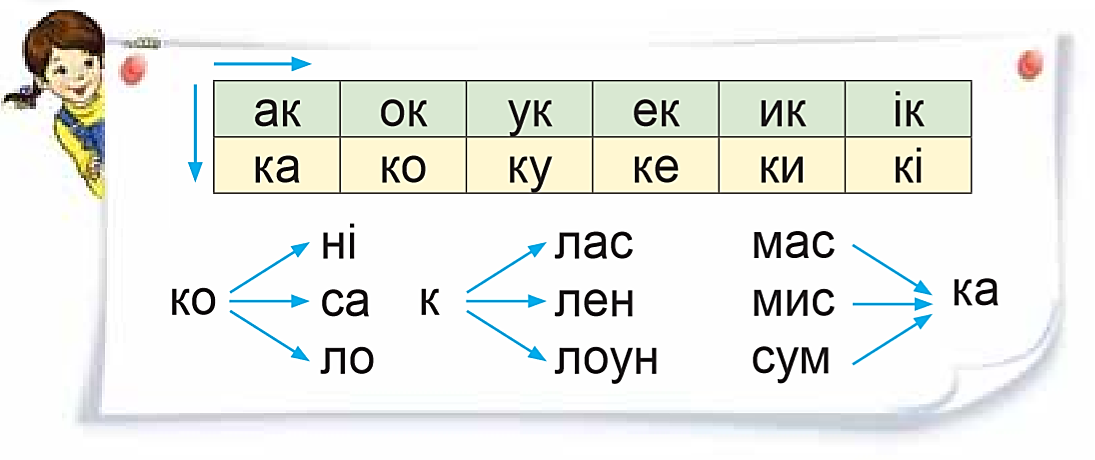 Підручник.
Сторінка
70
Утвори слова із складів на кульках
Склади з ними речення
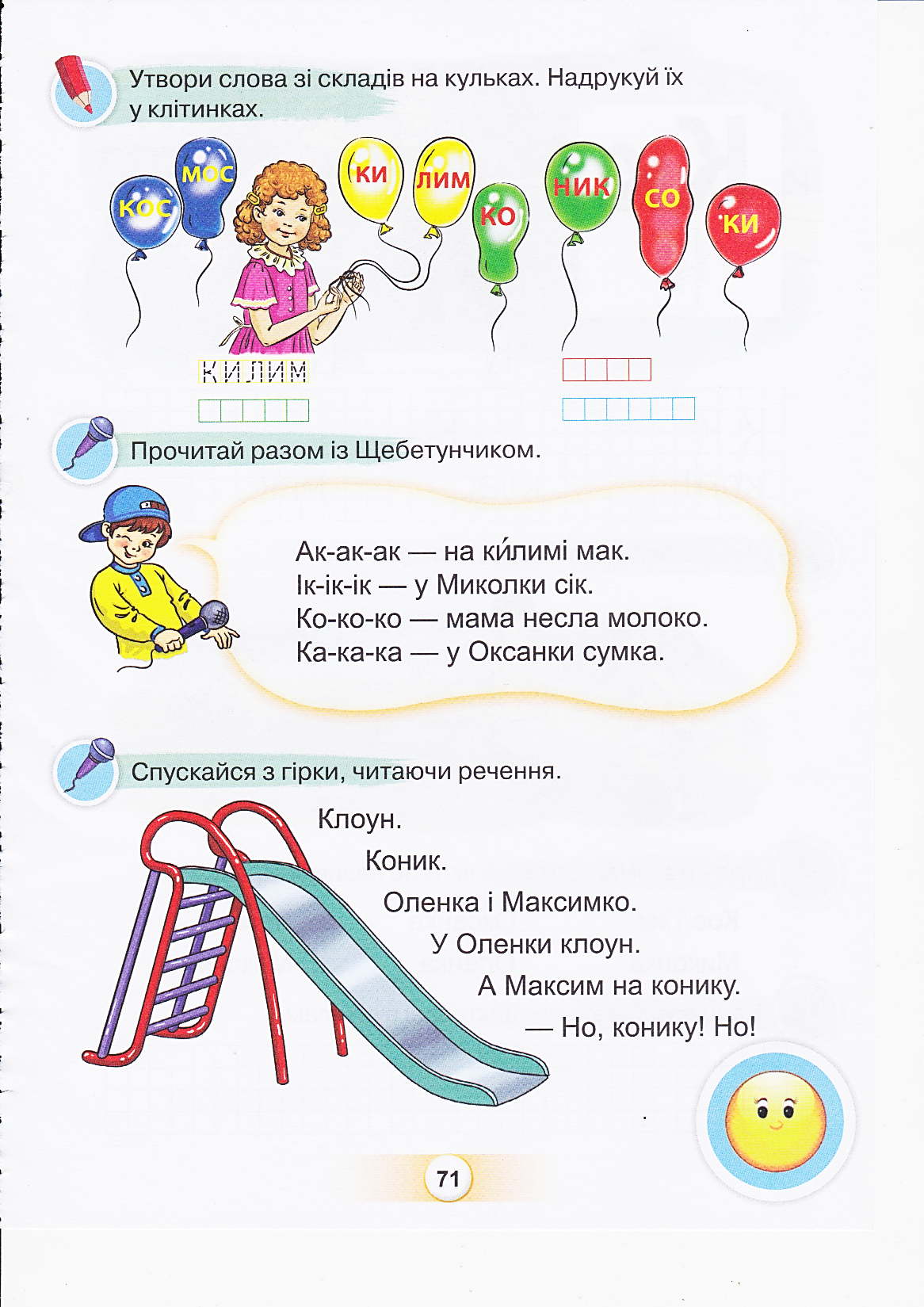 С О К И
К О Н И К
К О С М О С
Підручник.
Сторінка
71
Прочитай чистомовку разом із Щебетунчиком спочатку повільно, а потім прискорюючи темп.
Ак-ак-ак — на  ки-ли-мі  мак. 
Ік-ік-ік — у  Ми-кол-ки  сік. 
Ко-ко-ко — мама  не-сла  мо-ло-ко. 
Ка-ка-ка — у  Ок-сан-ки  сум-ка.
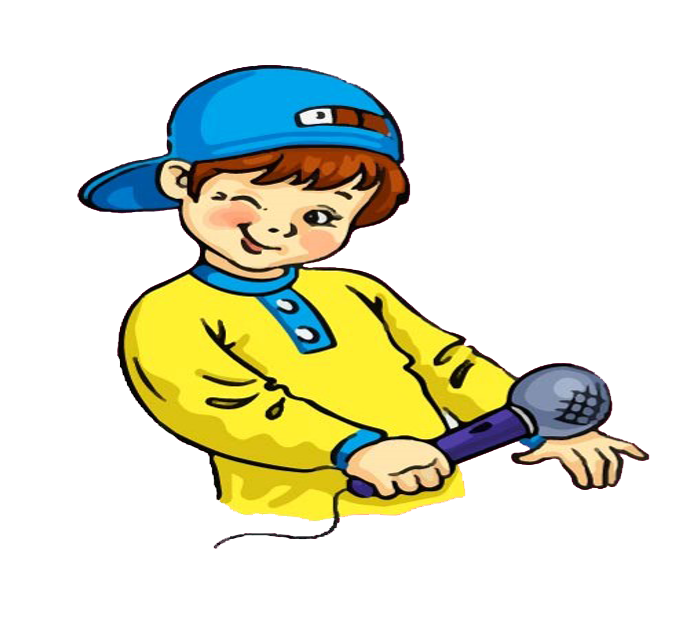 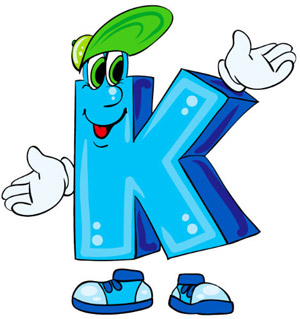 Підручник.
Сторінка
71
Спускаючись з гірки, прочитай речення з верхнього краю до нижнього.
Клоун. 
     Коник. 
         Олен-ка  і  Ма-ксим-ко. 
              У Олен-ки  клоун. 
                          А  Ма-ксим  на  ко-ни-ку. 
                           — Но, ко-ни-ку!  Но!
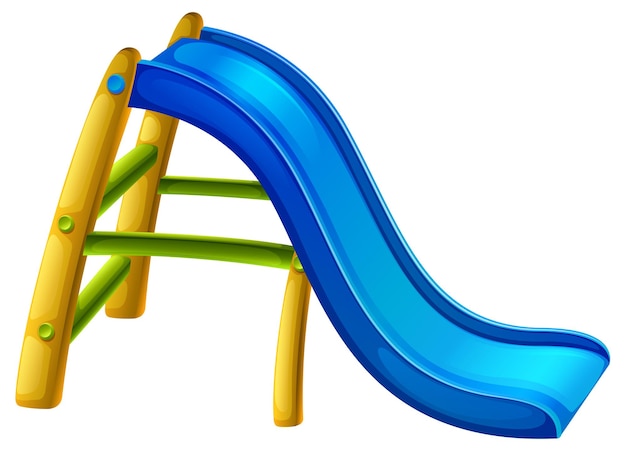 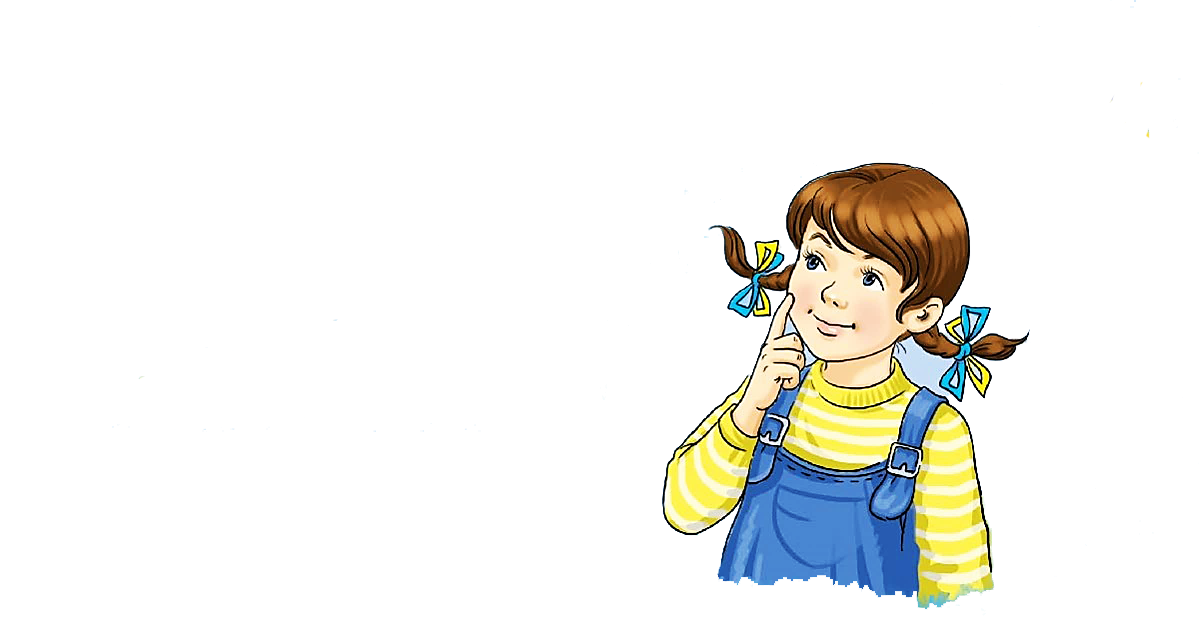 Підручник.
Сторінка
71
ко-са
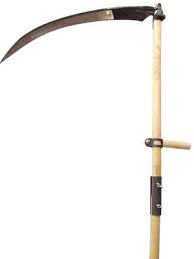 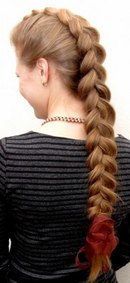 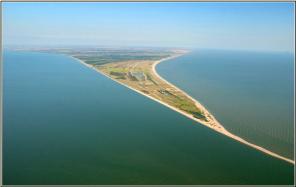 Мовні ігри
м
__а-ли-на       
__а-ли-на
к
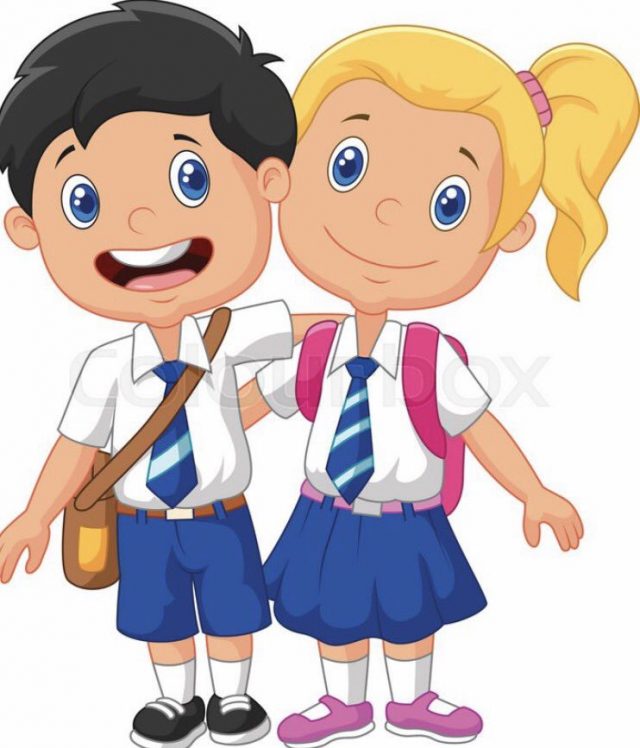 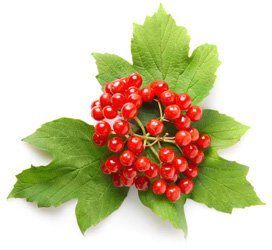 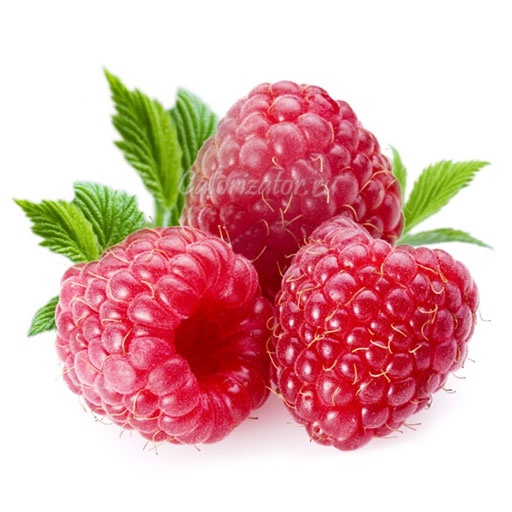 Вправа «Зорке око»
ка-ли-на
о-си-ка
клен
а-ка-ція
каш-тан
Прочитай слова в колонці. 
Як назвати ці слова одним словом?
Прочитай слово односкладове, двоскладове, трискладові; 
ті, що починаються з голосного, приголосного; 
ті, що закінчуються на голосний, приголосний
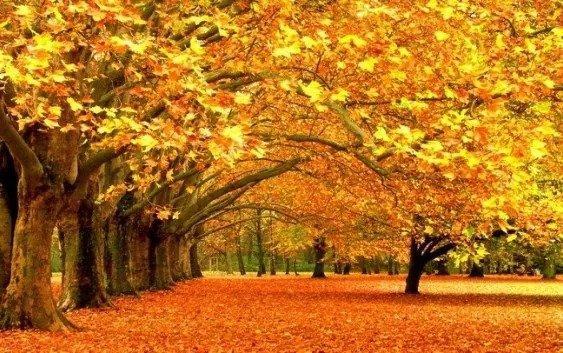 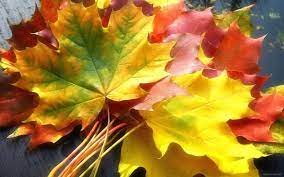 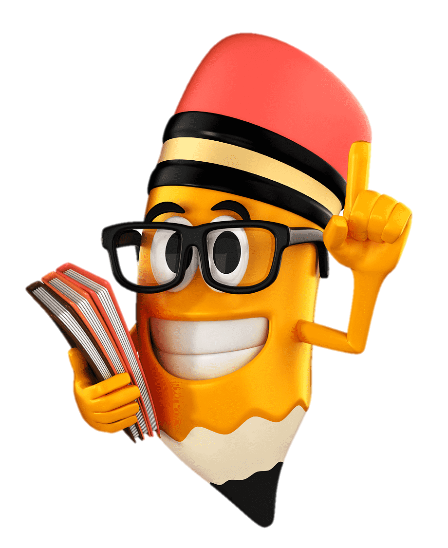 Робота в зошиті
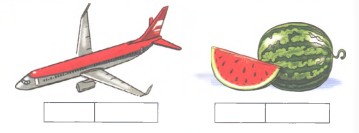 Назви малюнки. Побудуй звукові схеми цих слів.
Надрукуй букву «ка», буквосполучення та склади у  клітинках за поданими зразками.
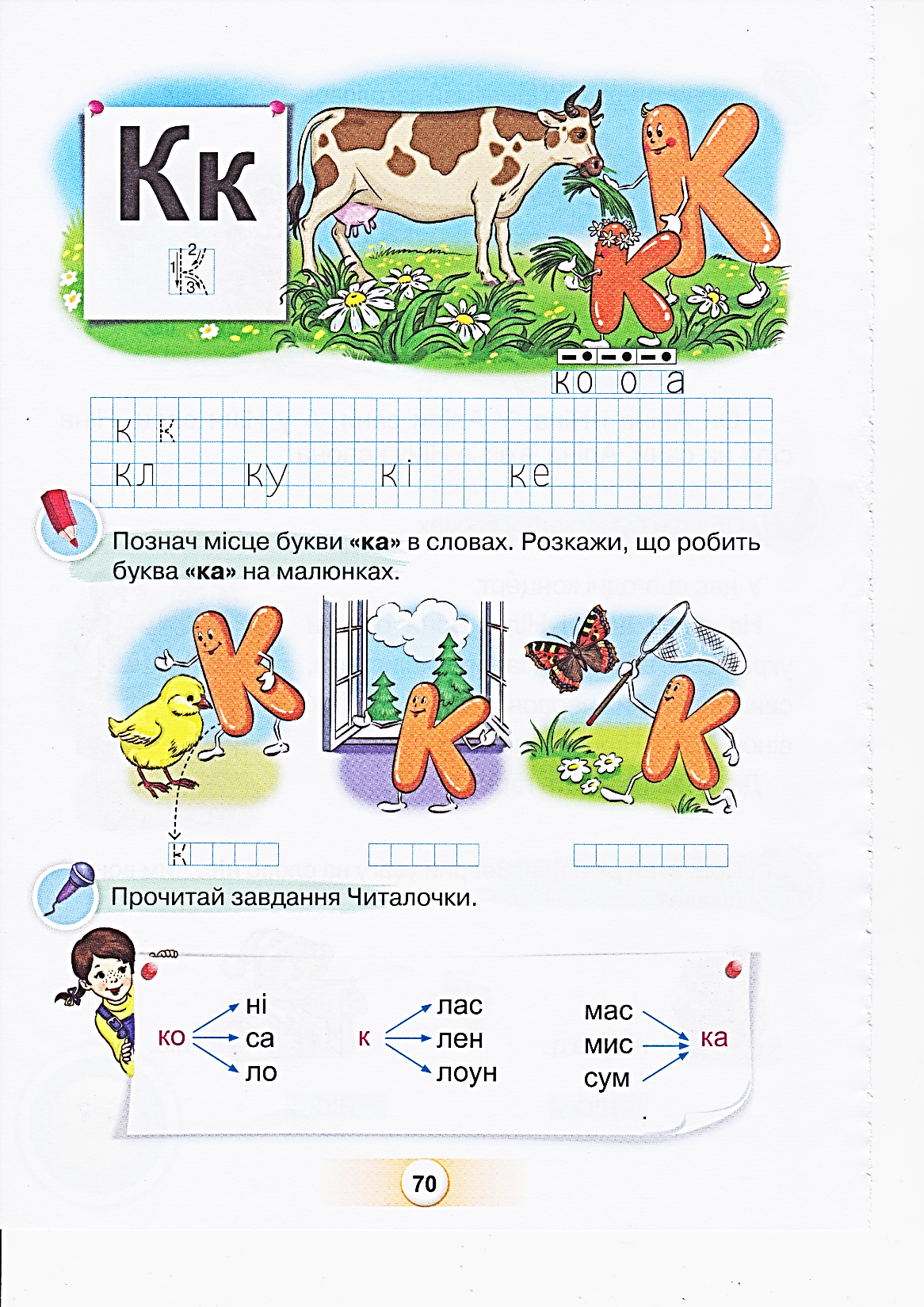 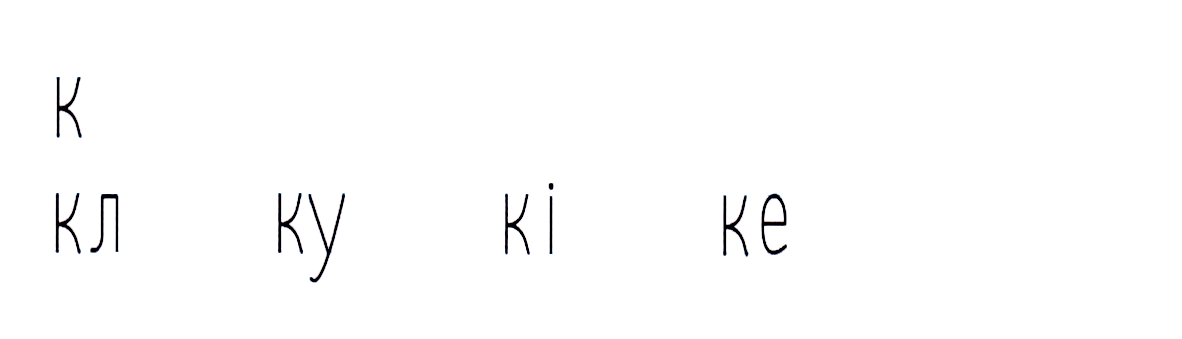 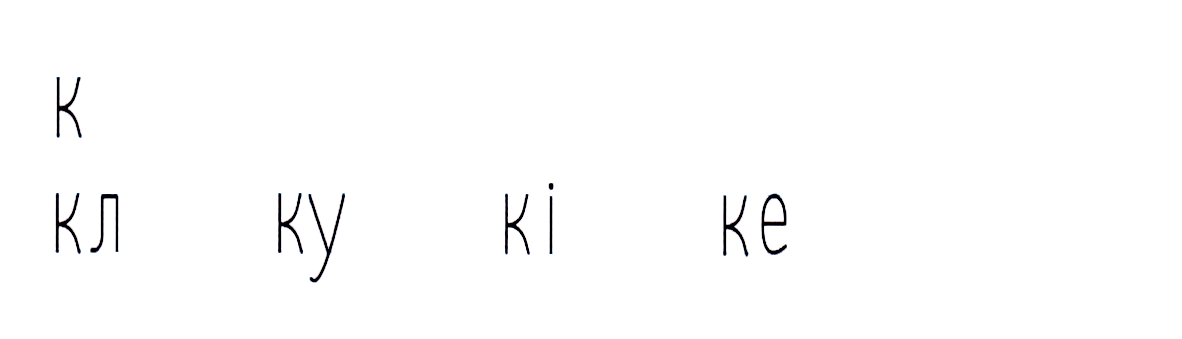 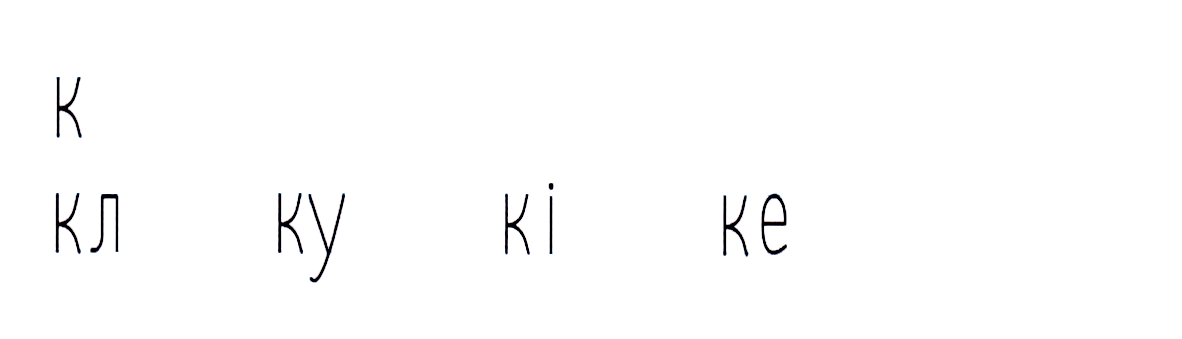 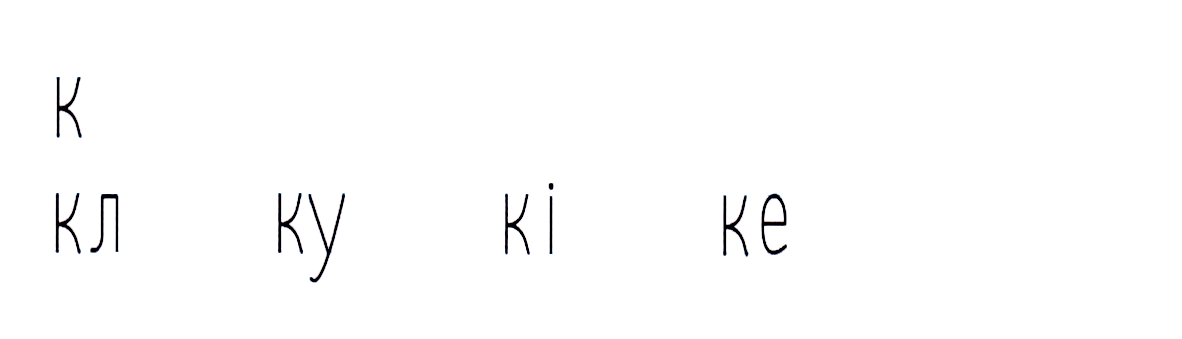 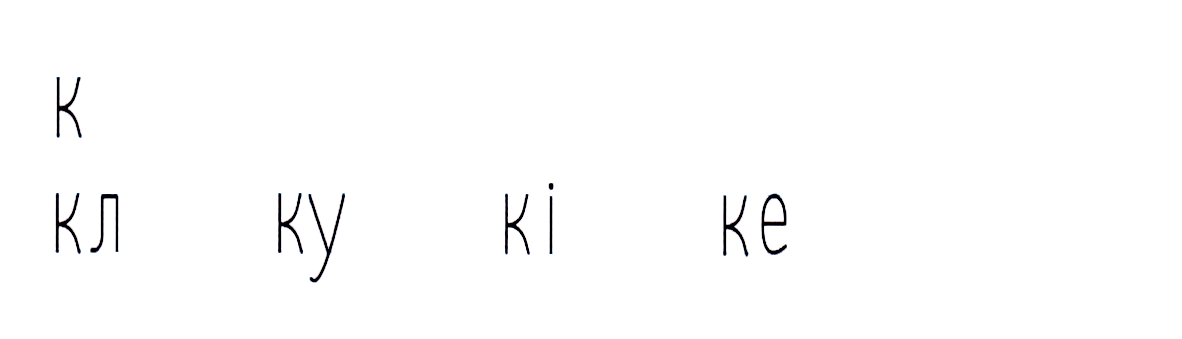 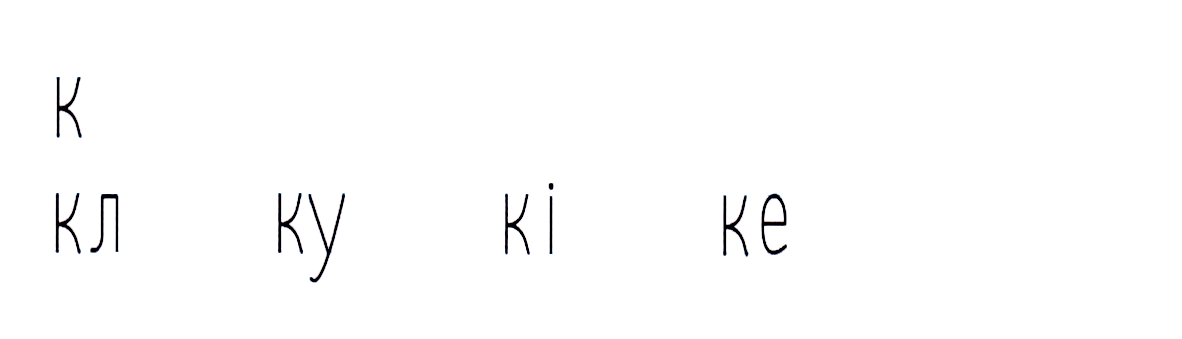 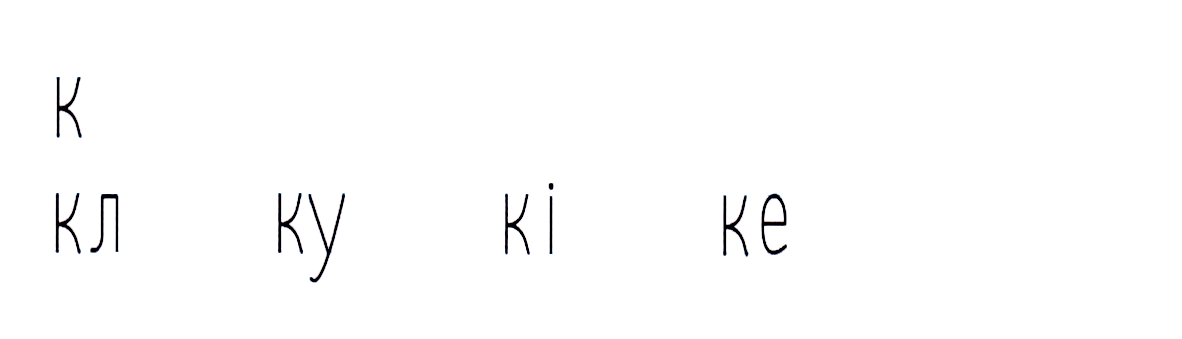 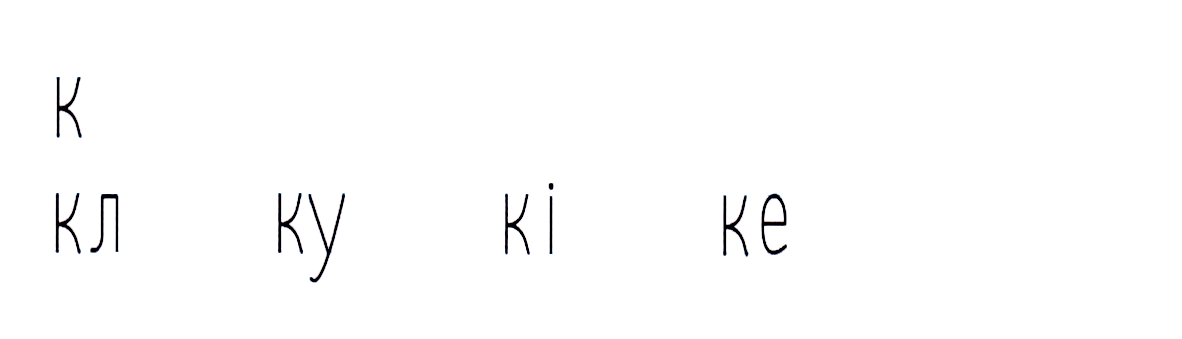 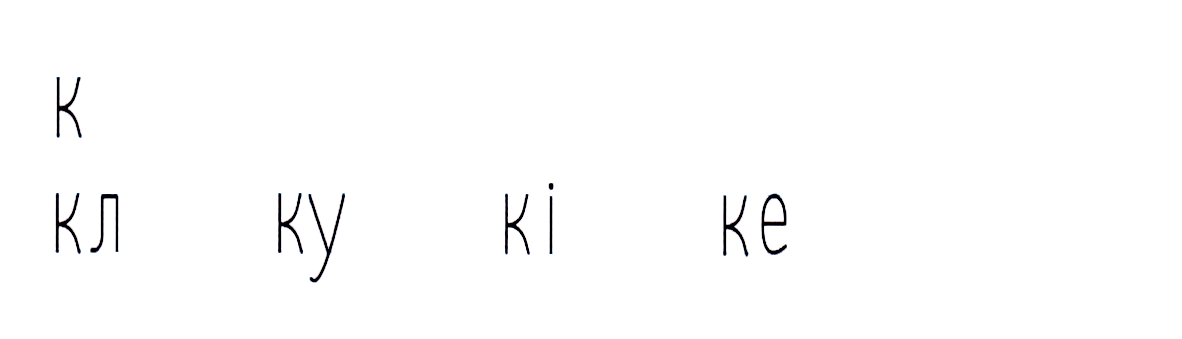 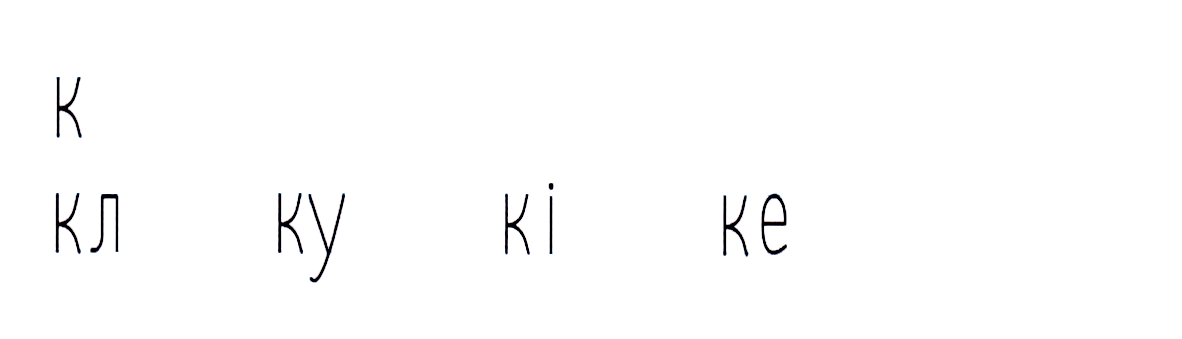 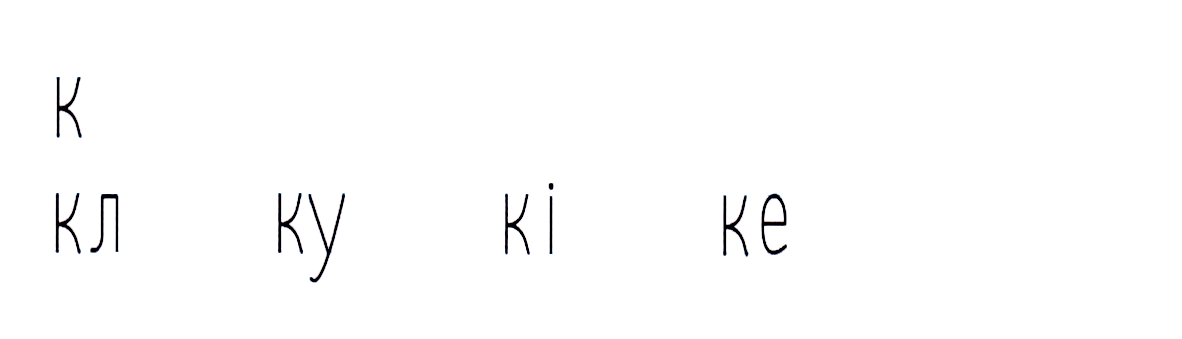 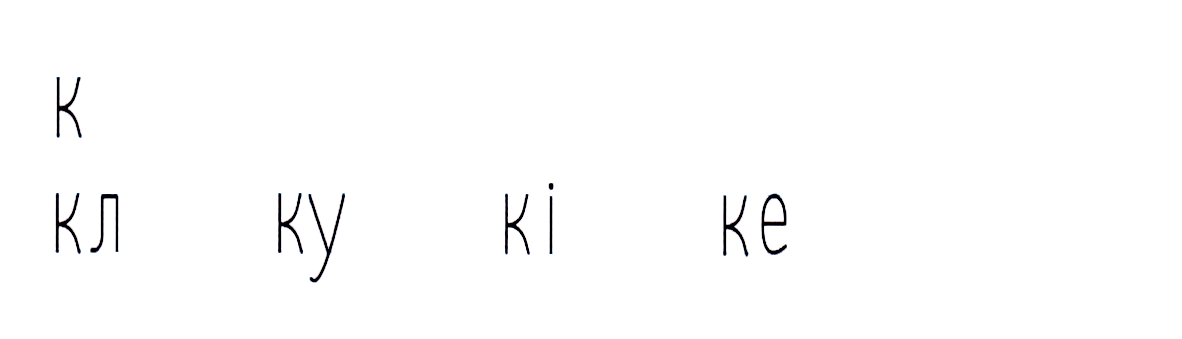 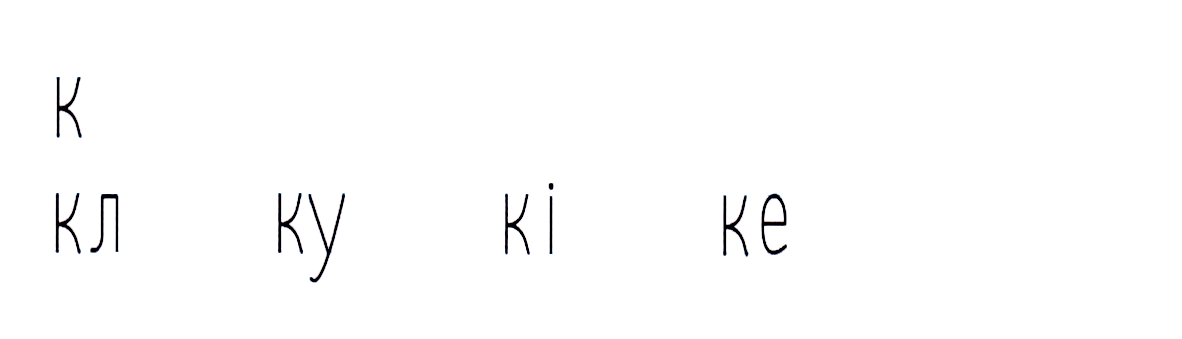 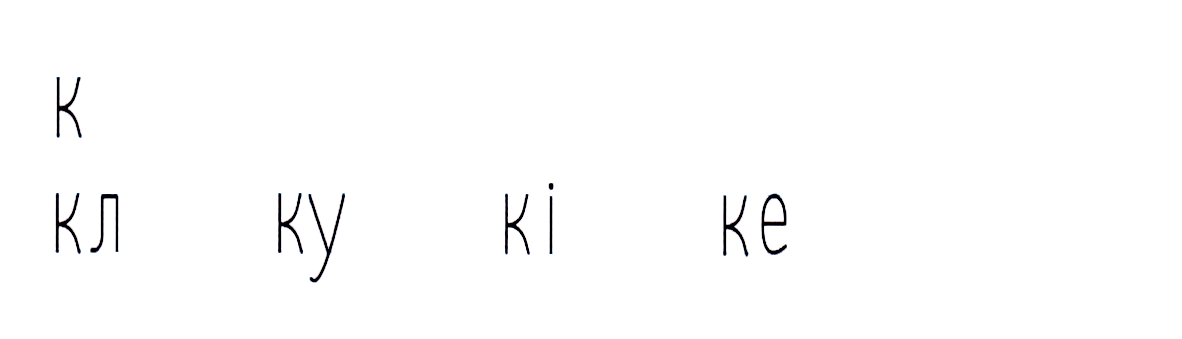 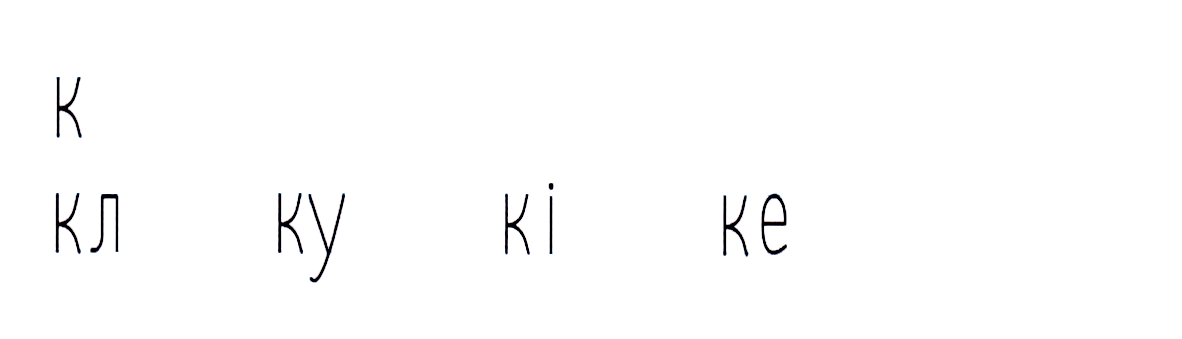 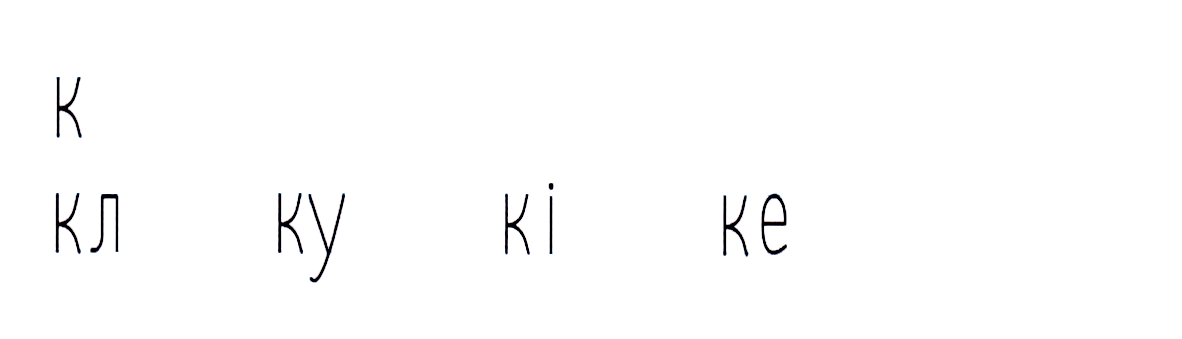 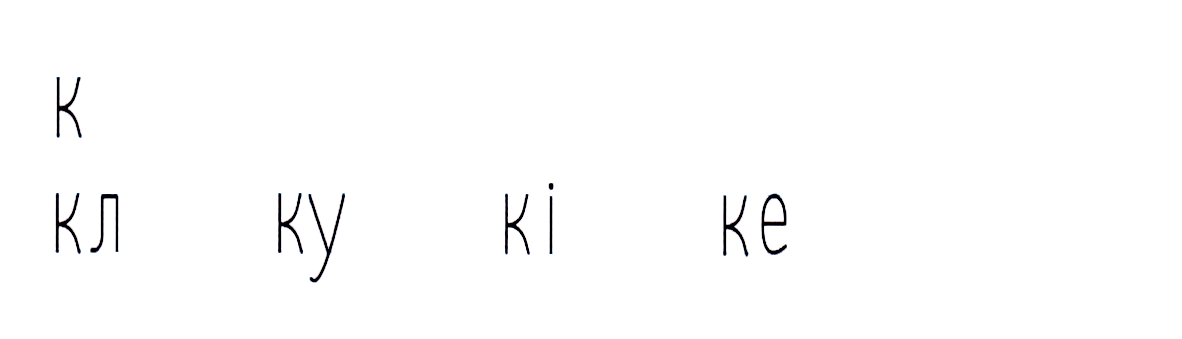 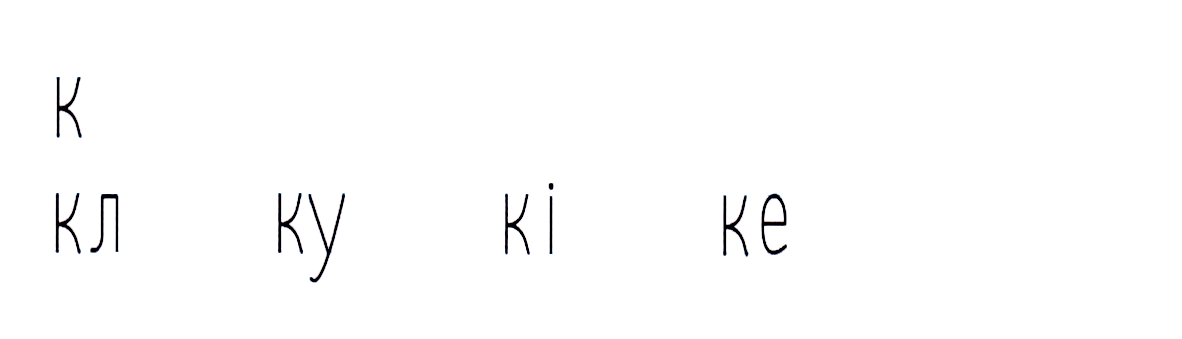 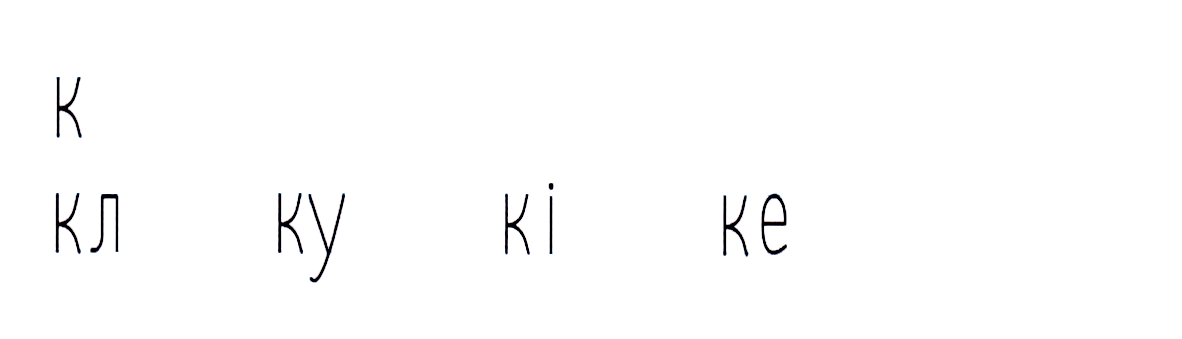 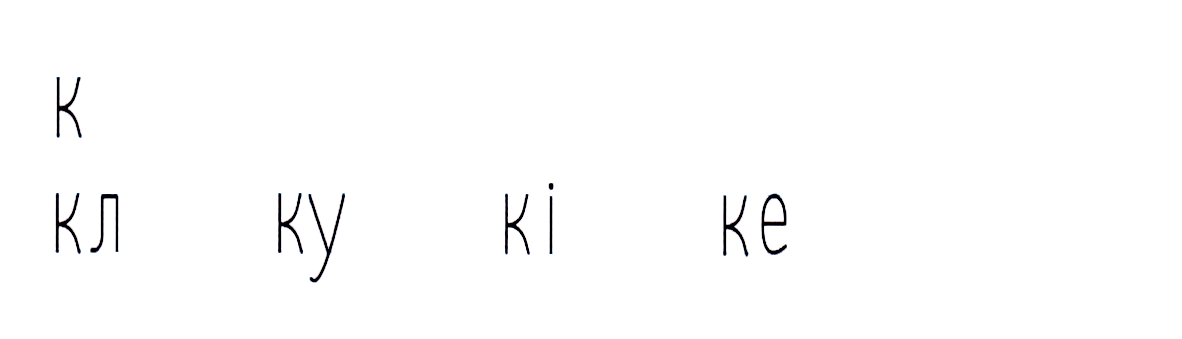 Зошит.
Сторінка
36
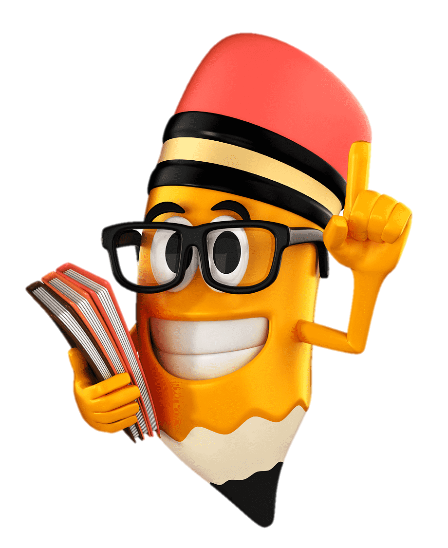 Робота в зошиті
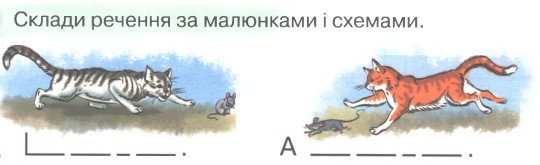 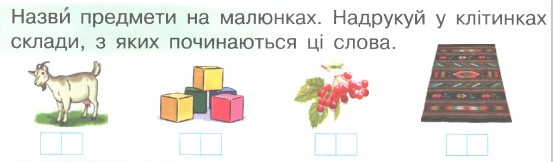 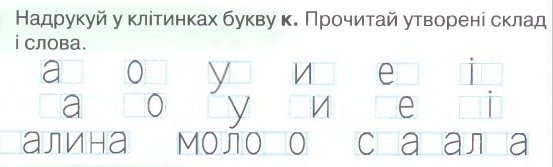 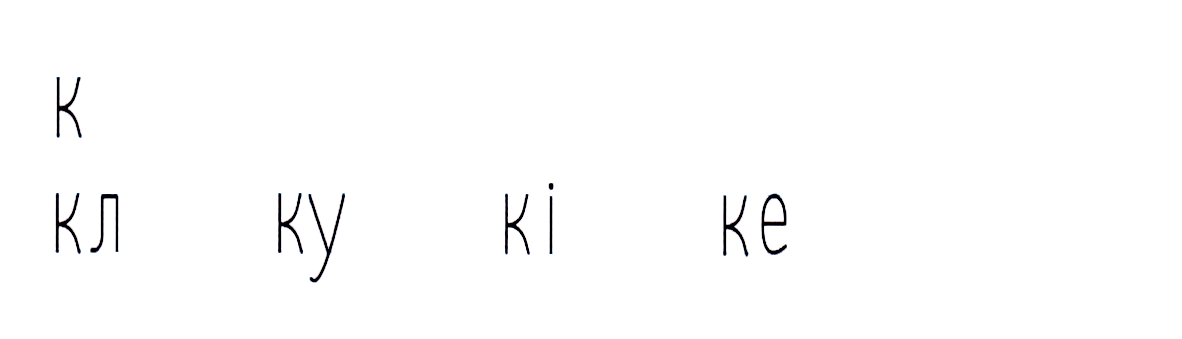 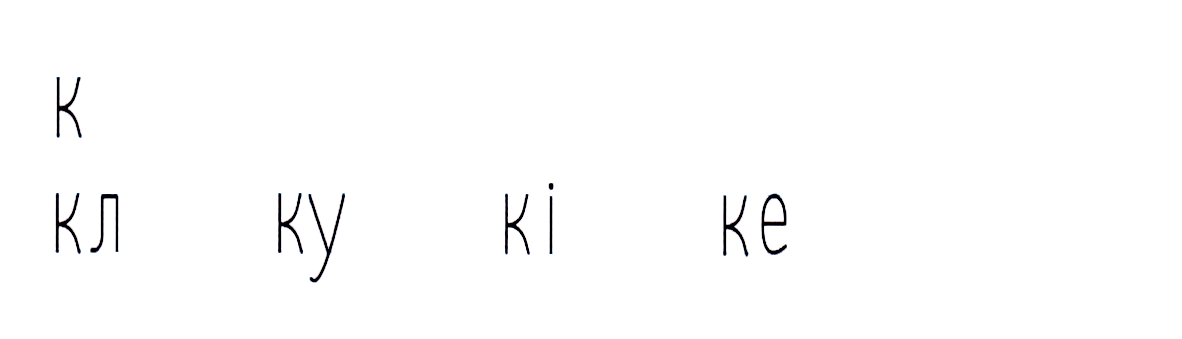 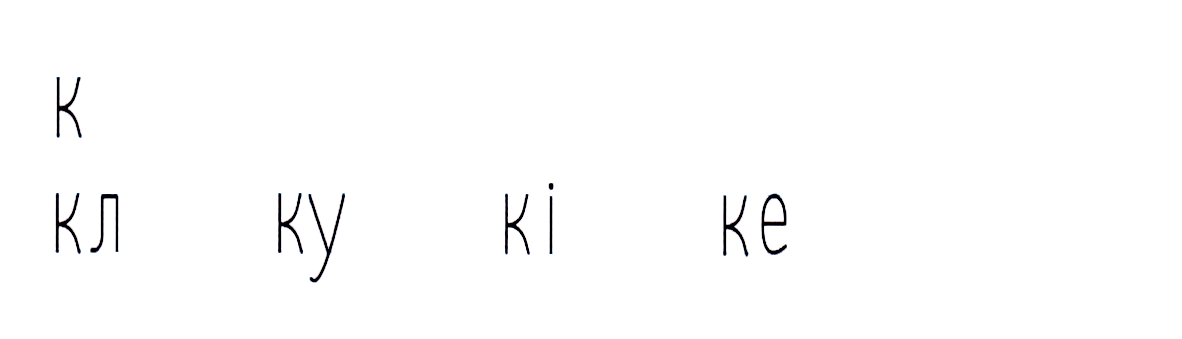 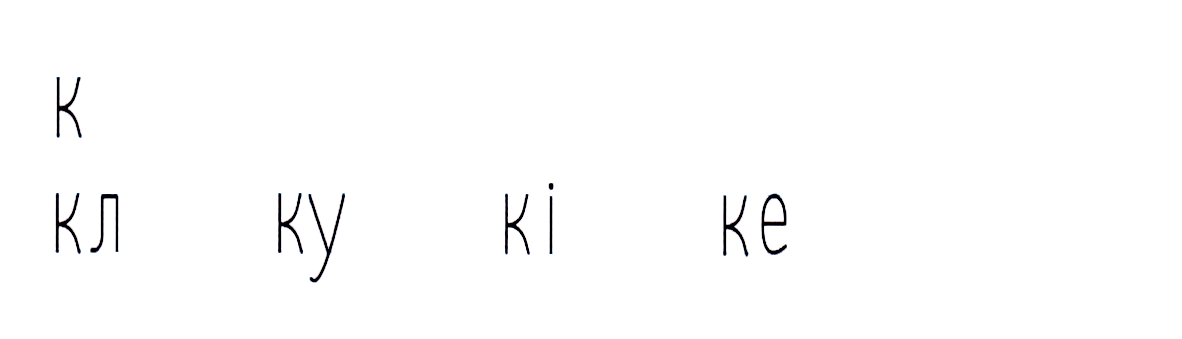 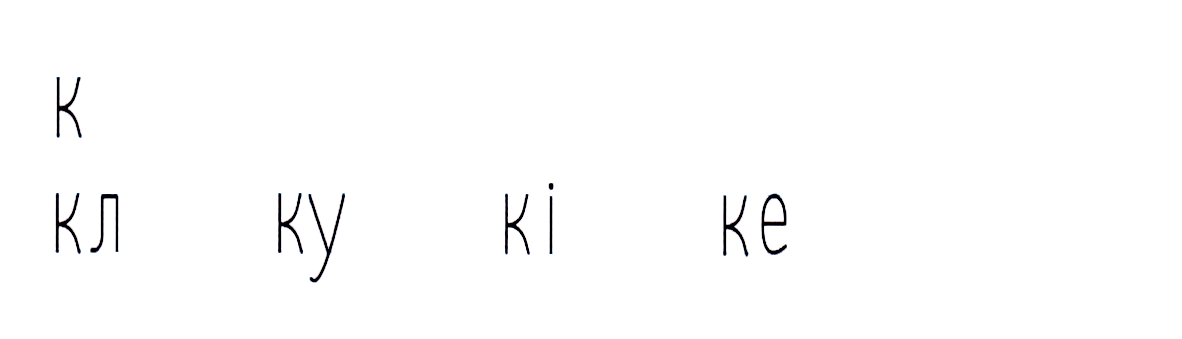 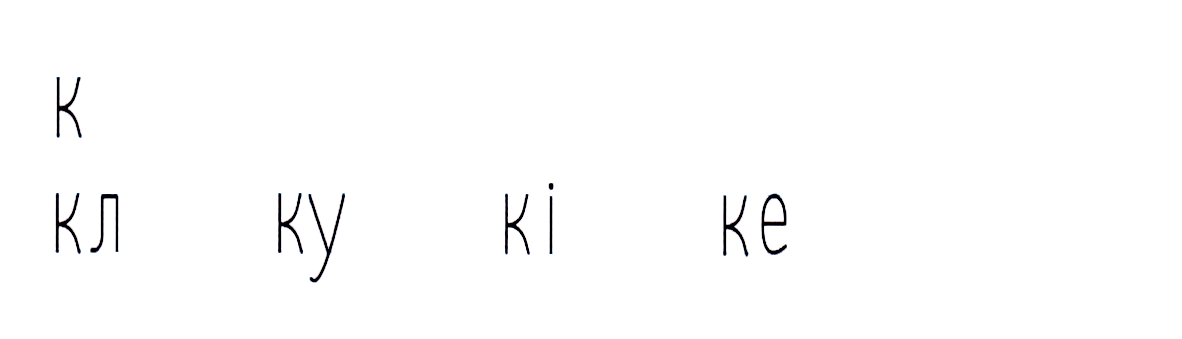 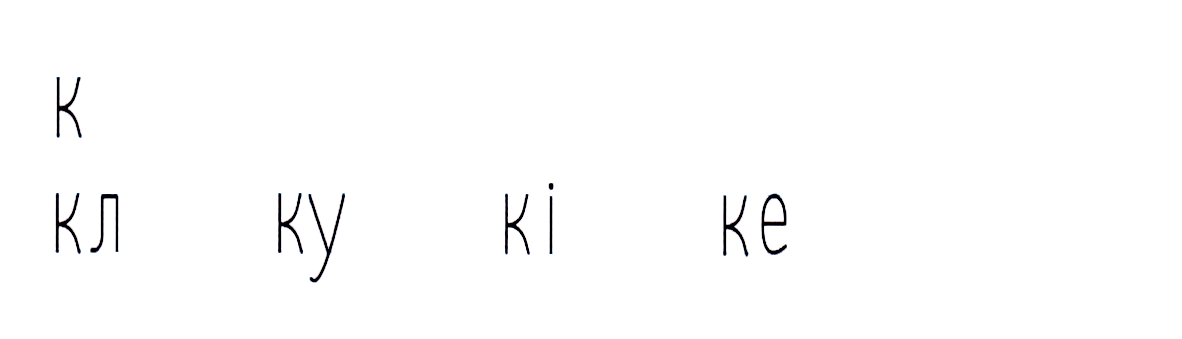 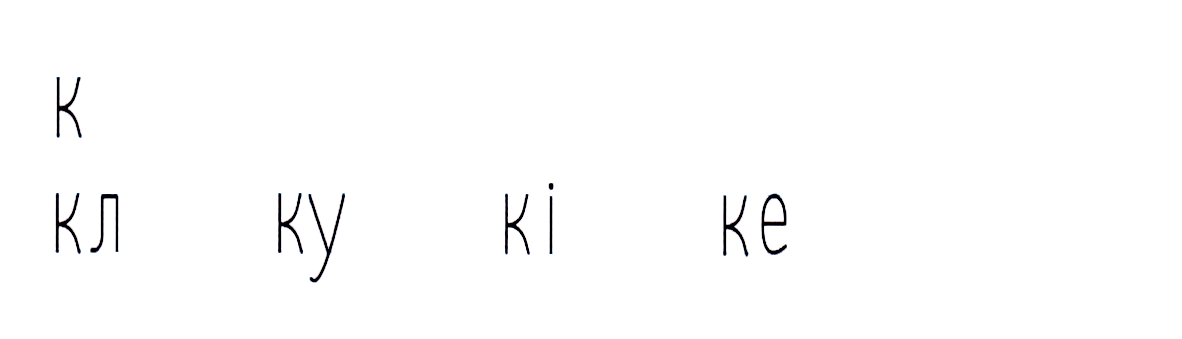 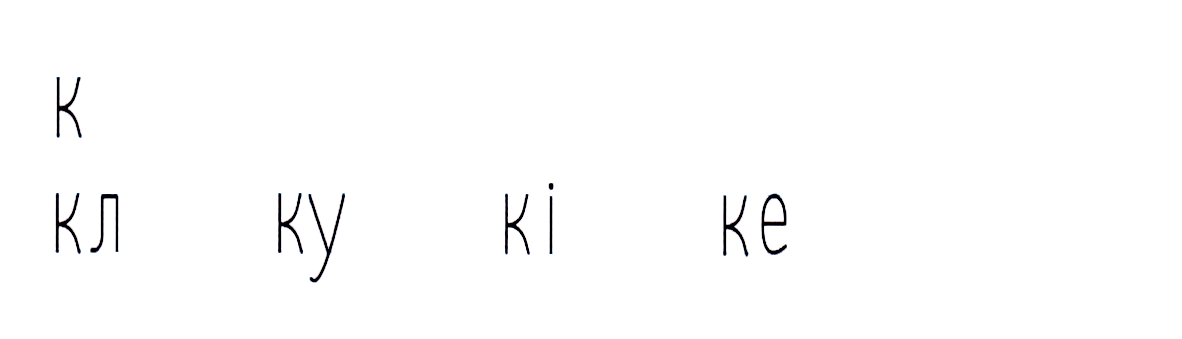 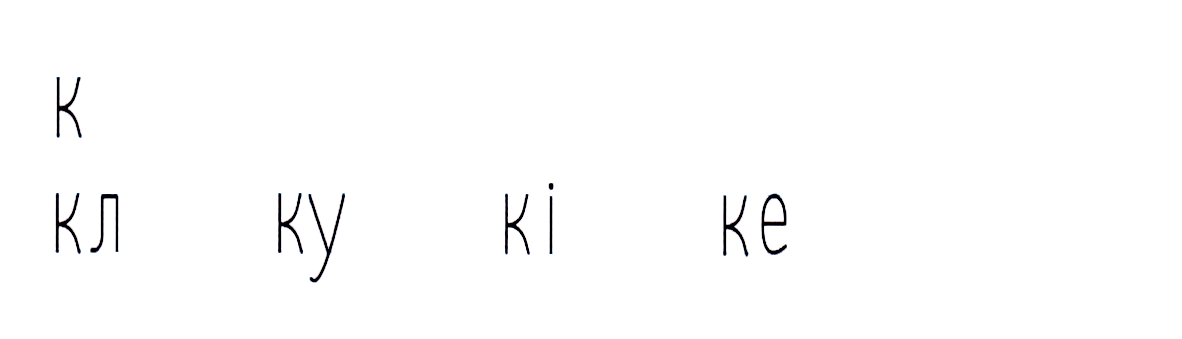 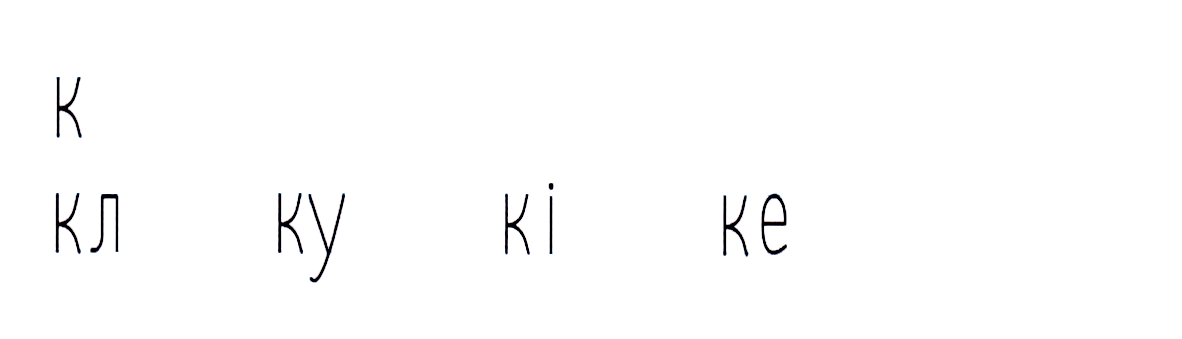 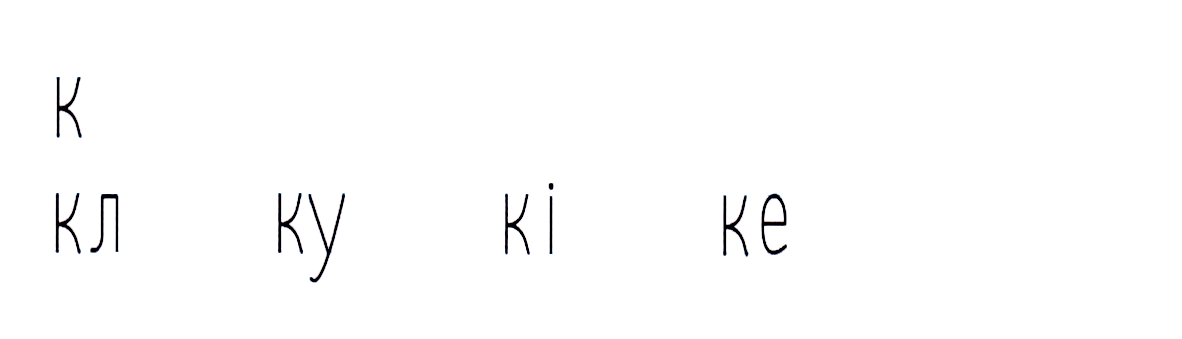 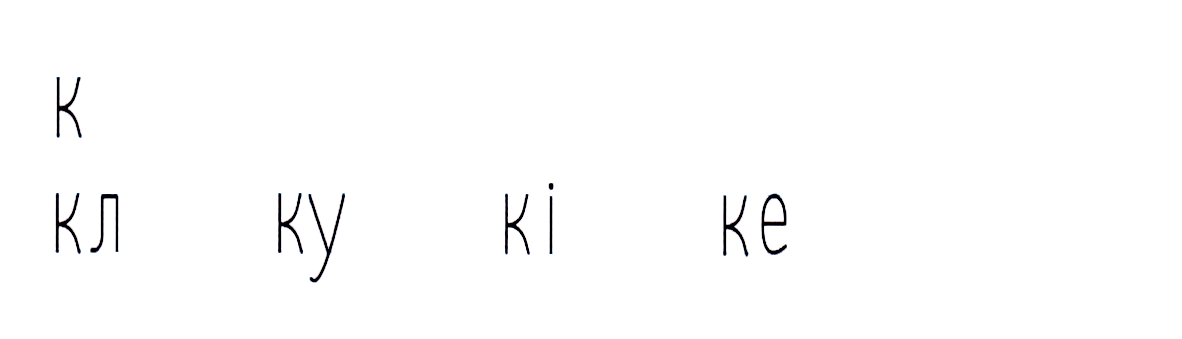 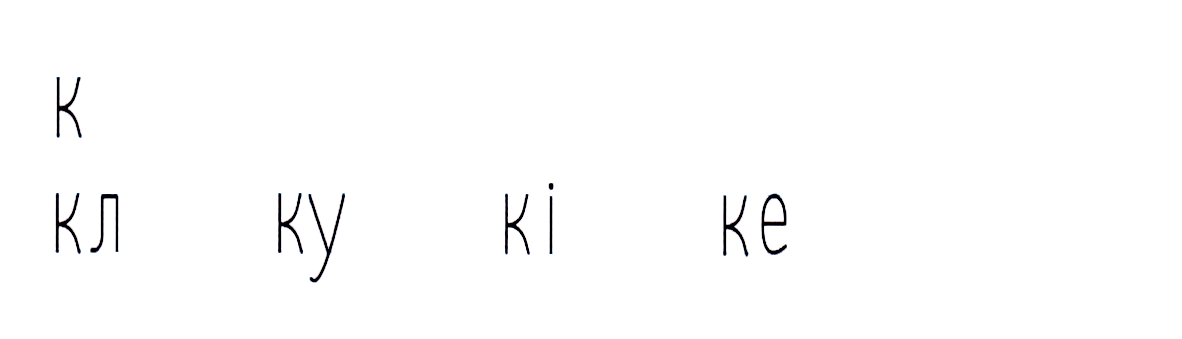 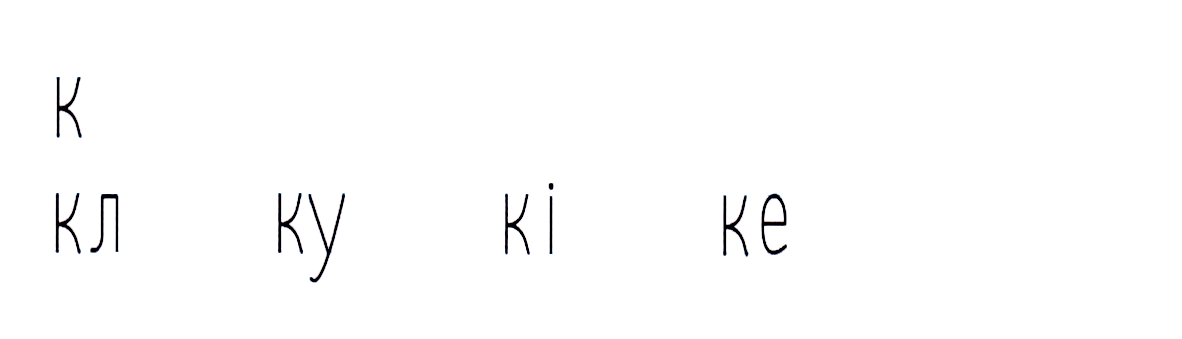 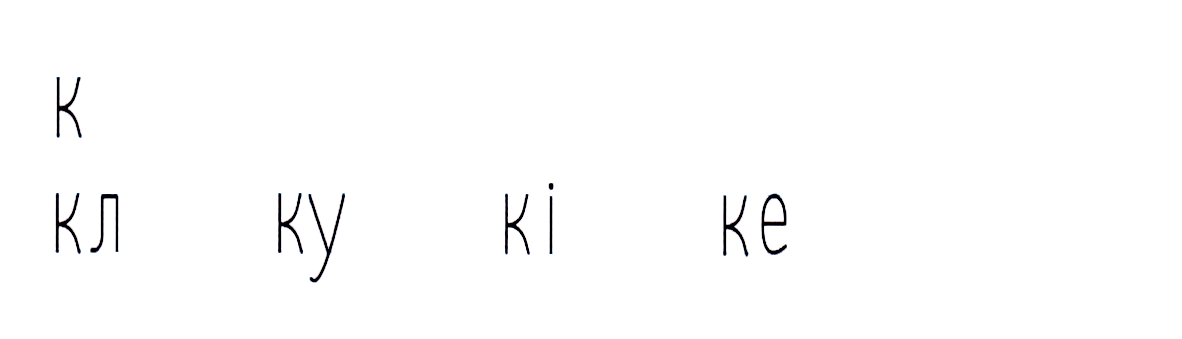 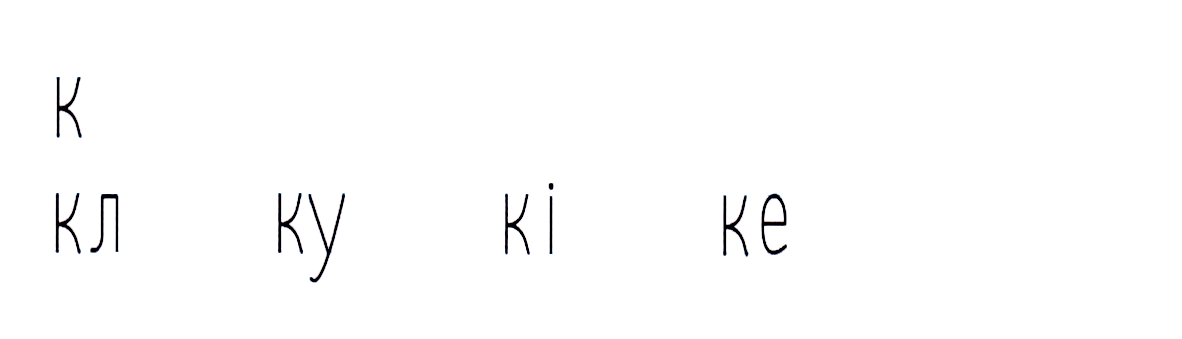 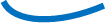 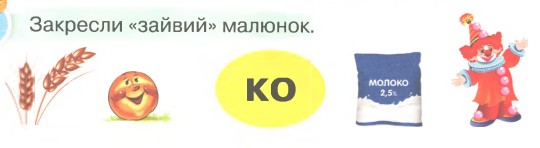 Зошит.
Сторінка
36
Вправа «Мікрофон»
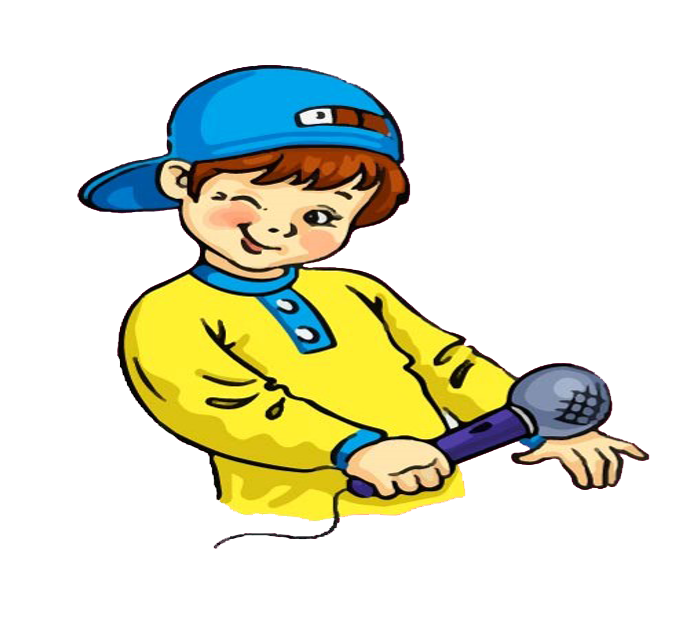 Яку букву вивчали на уроці?
Які звуки вона позначає? 
Що ти знаєш про ці звуки?
Які слова з буквою к можеш назвати?
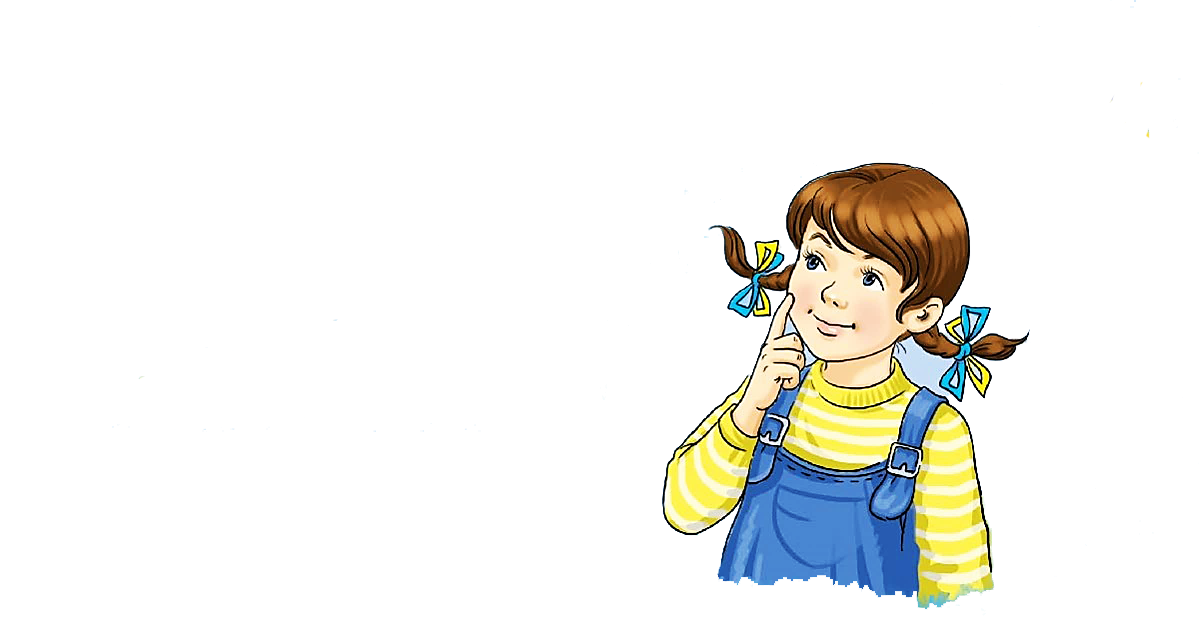 Клен, калина, осика, каштан,…
Кіно, ківі, кіоск, кігті , кіт та ін.
Рефлексія «Мій настрій»
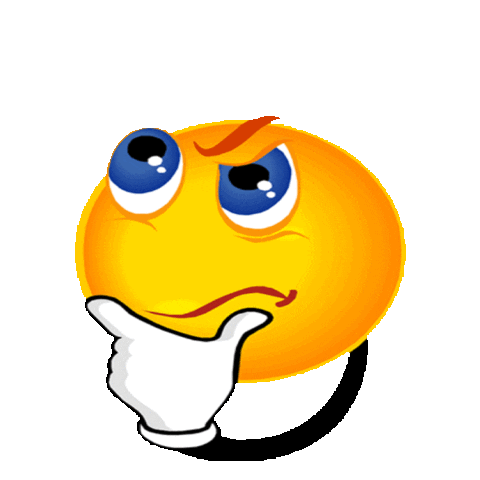 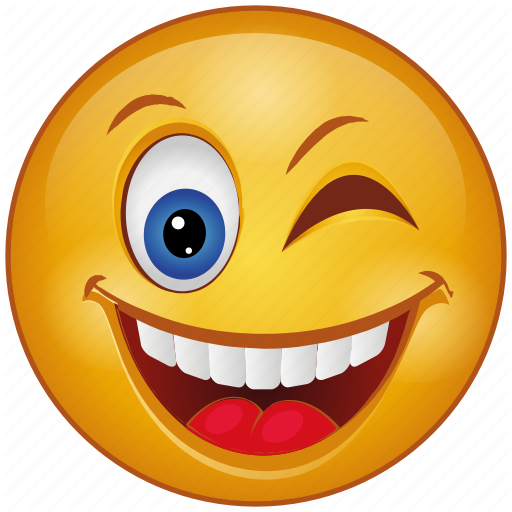 Я втомився на уроці
Було цікаво на уроці
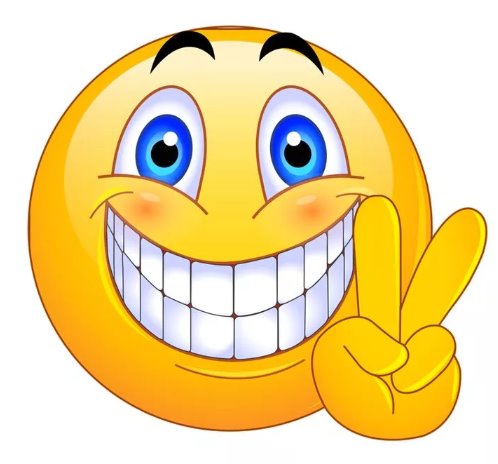 Дуже сподобалось працювати
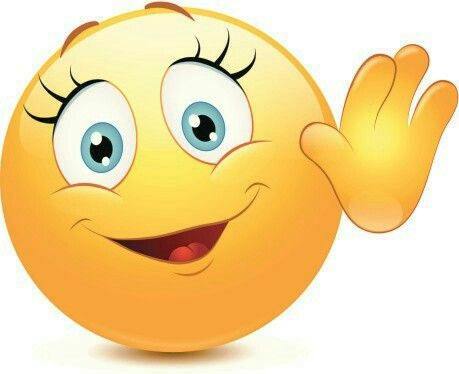 Трохи відпочину і повернуся